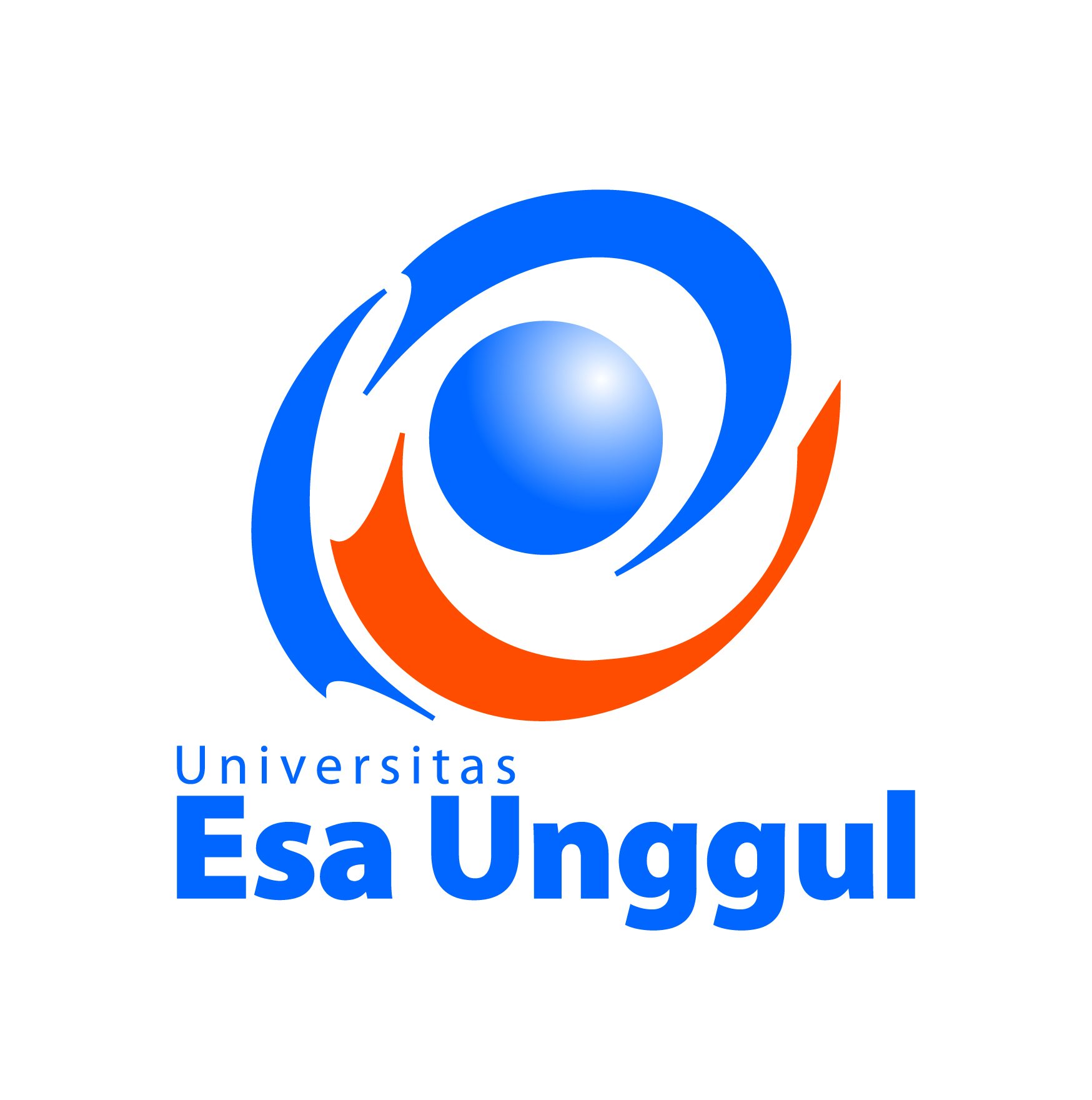 Interpersonal Communication, Session 04
THEORIES ABOUT MOTIVES IN RELATIONSHIPS-1
Attribution Theory
Interpersonal Communication, Session 04 by Z. Hidayat, MM, MSi.
1
Theories About Motives in Relationships
Attribution Theory
To make sense of the world, people develop explanations about what is happening and why people are acting certain ways. When people are interacting with others, communication decisions are influenced by the implicit theories, or attributions, of the participants.
Attribution theory provides a framework for understanding how people explain their own and others’ behavior.
An important basis of attribution theory is that people behave the way they do for a reason. In other words, people have reasons for developing their impressions of others.
Interpersonal Communication, Session 04 by Z. Hidayat, MM, MSi.
2
Founder and The Process
Fritz Heider, one of the first researchers to write about the attribution process, was interested in how one person develops an impression of another. These impressions, he argued, are developed through a three-step process:
observation of behavior, 
Determination of whether the behavior is deliberate, and 
Categorization of the behavior as internally or externally motivated.
Interpersonal Communication, Session 04 by Z. Hidayat, MM, MSi.
3
Attribution Process
When a person encounters someone, how he or she interacts with that person is, in part, determined by his or her interpretation of the other person’s behavior. 
Internal attributions, which are also called dispositional attributions, occur when an observer infers that another’s behavior was caused by something about the person, such as personality, attitude, or upbringing. 
External attributions, or situational attributions, occur when the observer ascribes the cause of the behavior to the situation or outside circumstances.
Consensus describes how other people, in the same circumstances, would behave.
Consistency refers to whether the person being observed behaves the same way, in the same situation, over time.
Distinctiveness refers to the variations in the observed person’s behavior across situations.
Interpersonal Communication, Session 04 by Z. Hidayat, MM, MSi.
4
Attribution theory provides a framework for understanding both our own and others’ behaviors. It provides guidelines for interpreting actions, so it is useful for examining motivations for achievement and conflict in interpersonal relationships. 
This theory has also been used to examine stigmatizing behavior and discrimination.
Interpersonal Communication, Session 04 by Z. Hidayat, MM, MSi.
5
Attribution and Achievement
Bernard Weiner extended attribution theory to how people explain their own and others’ success and failure. He contends that interpretations of achievement can be explained with three dimensions of behavior: locus of control (Whose fault is it?), stability (Is it ongoing?), and controllability (Can I change it?).
Three Dimensions
First, a person’s success or failure is attributable to either internal factors (I am a smart person) or to external factors (My computer crashed). 
Second, the cause of the success or failure can be either stable (It’s always going to be like this) or unstable (This is a one-time event). 
Finally, the event may be perceived as controllable (I can change this if I want to) or uncontrollable (Nothing I do can change this situation).
Interpersonal Communication, Session 04 by Z. Hidayat, MM, MSi.
6
Eight Scenarios
These three dimensions, together, create eight scenarios that people use to explain their own achievements and disappointments:
Internal-stable-uncontrollable (I’m not very smart) 
Internal-stable-controllable (I always wait until the last minute)
Internal-unstable-uncontrollable (I felt ill)
Internal-unstable-controllable (I forgot about the assignment)
External-stable-uncontrollable (The teacher’s expectations are unrealistic)
External-stable-controllable (The teacher hates me)
External-unstable-uncontrollable (I was in a car accident)
External-unstable-controllable (The dog ate my homework)
Interpersonal Communication, Session 04 by Z. Hidayat, MM, MSi.
7
Attributions and Stigmatizing Behavior
Attribution theory is an important framework for understanding why people endorse stigmatizing attitudes and engage in discriminatory behaviors.
A person’s attributions about the cause and controllability of another’s illness or situation can lead to emotional reactions that affect their willingness to help and their likelihood of punishing the other.
Fundamental Attribution Error
The fundamental attribution error is a common attribution error in which people overemphasize personality or dispositional (internal) causes of others’ negative behavior or bad outcomes and underestimate the situational (external) factors.
Interpersonal Communication, Session 04 by Z. Hidayat, MM, MSi.
8
Self-Perception Theory
Daryl Bem’s self-perception theory, like attribution theory, relies on internal and external attributions to explain behavior. However, instead of observing others, we use the same process to interpret our own behavior. 
Bem argues that we come to know our own thoughts and beliefs by observing our actions and interpreting what caused our behaviors.
Our explanation for our behavior is determined by the presence or absence of situational cues.
Interpersonal Communication, Session 04 by Z. Hidayat, MM, MSi.
9